İHMAL VE İSTİSMAR İLE MÜCADELE
OKUL YÖNETİCİLERİ OTURUMU
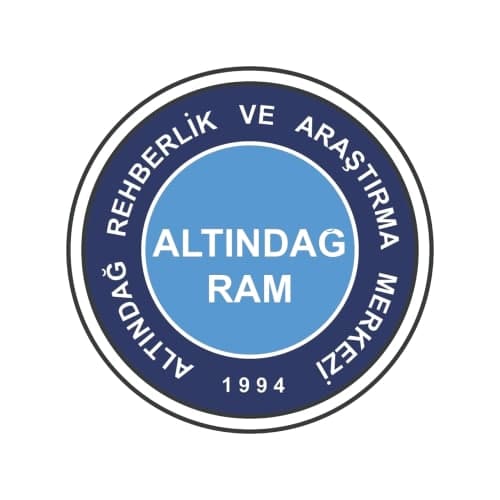 ÇOCUK İSTİSMARININ VE  İHMALİNİN TANIMI
Bedensel ve/ya psikolojik  olarak sağlıklarına zarar  veren
Fiziksel, duygusal, cinsel  ya da zihinsel gelişimlerini  engelleyen tutum ve  davranışlardır.
Çocukların ya da  ergenlerin ana-babaları,  onları bakıp gözetmek ve  eğitmekle görevli bireyler,  vasi gibi kişiler ya da  yabancı kişiler tarafından  yapılan
Çocuğa Yönelik Kötü Muamele
ÇOCUK İSTİSMARCILARI

Aile bireyleri ve çocuğun bakımından  sorumlu olan kişiler

Arkadaşlar, akrabalar, yabancılar, çocukla  ilişkisi olabilen görevliler

İşverenler ve diğer çocuklar olabilir.
Dünya Sağlık Örgütü tarafından
4 tip kötü muamele tanımlanmaktadır.
Fiziksel İstismar
Cinsel İstismar
Duygusal İstismar
İhmal
Çocuğa karşı;
sağlığına, yaşamına, gelişimine veya onuruna  zarar veren ya da zarar verebilme olasılığı yüksek,  kasıtlı fiziksel güç kullanılmasıdır.
FİZİKSEL  İSTİSMAR
Psiko-sosyal gelişimini tamamlamamış çocuğun  bir yetişkin tarafından cinsel uyaran olarak  kullanılması ve çocuğun tam olarak anlayamadığı,  onay vermesinin mümkün olamayacağı, gelişimsel  olarak hazır olmadığı ya da toplumun yasalarına,  sosyal normlarına aykırı olacak şekilde bir cinsel  etkinliğe dahil edilmesidir.
CİNSEL  İSTİSMAR
ÖZEL EĞİTİM VE REHBERLİK HİZMETLERİ GENEL MÜDÜRLÜĞÜ
DOKUNMANIN YER ALDIĞI CİNSEL İSTİSMAR OLGULARI
Oral-genital,  genital-genital,  genital-rektal,
el ile ya da bir cisimle  genital temas, rektal  bölgelere, veya  vücudun diğer  bölgelerine
dokunma
Ebeveyn yada çocuğa bakan kişinin  davranışları ya da sözleriyle
çocuğun ruh sağlığını bozacak etkide bulunması ve
çocuğun bu nedenle büyüme gelişme ve ruh sağlığı açısından  genetik kapasitesine ulaşmasının engellenmesidir.
Bu durum bir süreç içinde,
pek çok defalar tekrarlanabileceği gibi,  tek bir seferde de gerçekleşebilir.
DUYGUSAL  İSTİSMAR
ÖZEL EĞİTİM VE REHBERLİK HİZMETLERİ GENEL MÜDÜRLÜĞÜ
ENSEST
Kanunen evlenmelerine izin verilmeyen iki kişi  arasındaki cinsel ilişki ensest olarak tanımlanır.
Kan bağı olan baba, anne, ağabey, abla, amca, dayı, teyze, hala ve dede gibi  akrabalara ek olarak, çocuk üzerinde anne-baba gibi otoritesi ve saygınlığı olan  geniş bir akraba ve hısım grubu ensest tanımında taciz edenler arasında sayılır.
Örneğin enişte, üvey anne-baba, üvey kardeşler bu gruptadır.
ÇOCUK İHMAL İSTİSMARINI  ŞÜPHESİNE NEDEN  OLABİLECEK İPUÇLARI
Okul çağı çocukları için
Çekingen ve ilgisiz
Korkmuş ve endişeli
Çaresiz
Yiyecekleri biriktirme eğilimi, yiyecek çalma
Ebeveyn-çocuk rollerinde yer değişikliği
Anne-babasının veya bakım sorumluluğunu  üstlenmiş kişinin ilgisizliğinden yakınma
Duruma uygun olmayan hareketler,
Gerileme davranışları
Derste uyuklama eğilimi
Okula geç kalma ve/veya okuldan erken ayrılma
Okuldan kaçma
Konsantrasyon güçlükleri
Kaygı
Aşırı bağımlılık veya bağımsızlık
Aşırı ilgi bekleme
Aşırı ilgi bekleme
Ani duygu durum değişiklikleri
Ergenler için
Çekingen ve ilgisiz
Ebeveyn-çocuk rollerinde yer değişikliği
Agresif
İntihar eğilimi
Özensiz, bakımsız dış görünüş
Okula geç kalma ve/veya okuldan erken ayrılma
Yeme bozuklukları
Okuldan kaçma
Derste uyuklama eğilimi
Konsantrasyon güçlükleri
Yorgunluk ve tükenmişliğe bağlı konsantrasyon
güçlükleri
Kaygı
Cinsel istismar konusunda hikaye uyduran  çocuk sayısı çok azdır.
Eğer bir çocuk cinsel olarak istismar edildiğine ilişkin bilgi  veriyorsa temel yaklaşım çocuğa inanmak olmalıdır.
Dokunma olmaksızın yapılan 
cinsel istismar
Çocuğu pornografik malzemeler için kullanmak
Çocuğa cinsel içerikli materyal göstermek (pornografik film seyrettirmek, fotoğraflar göstermek)
Çocuğa cinsel organ göstermek, çocuğun cinsel organlarını  göstermesini istemek, banyodayken çocuğu seyretmek,
Çocuğun cinsel ilişki sahnesine doğrudan şahit olması
Teşhircilik, Röntgencilik
Çocuğa cinsel içerikli şeyler söylemek ve çocukla aynı içerikte konuşmalar yapmak
Dokunmanın yer aldığı istismar durumlarında; tacizcinin çocuğa dokunmasının dışında çocuğun kendisine dokunmasını istemek, zorlamak veya çocuğu buna ikna etmek de cinsel istismar sayılır.

Çocuk cinsel istismarında istismarcılar sıklıkla şiddet kullanmazlar. Çocukları yaralayarak ya da ürkütürek kendilerinden uzaklaştırmak istemezler. Böylece tacizlerini daha uzun süre devam ettirirler.
[Speaker Notes: 26]
Dokunmanın yer aldığı 
istismar olguları
Bu eylemler çocuğa dokunarak ya da çocuğun istismarcıya dokunması istenerek  gerçekleşebilir.
Oral-genital, genital-genital, genital-rektal, el ile ya da bir cisimle genital temas, rektal bölgelere, veya vücudun diğer bölgelerine dokunma
[Speaker Notes: Dokunmanın yer aldığı istismar durumlarında; tacizcinin çocuğa dokunmasının dışında çocuğun kendisine dokunmasını istemek, zorlamak veya çocuğu buna ikna etmek de cinsel istismar sayılır.

Çocuk cinsel istismarında istismarcılar sıklıkla şiddet kullanmazlar. Çocukları yaralayarak ya da ürkütürek kendilerinden uzaklaştırmak istemezler. Böylece tacizlerini daha uzun süre devam ettirirler. 


27]
Çocuk İhmal İstismarını Şüphesine Neden Olabilecek İpuçları
[Speaker Notes: Çocuğa yönelik her türlü kötü muamele (fiziksel, cinsel, duygusal istismar ve ihmal) fiziksel bulguların yanı sıra önemli davranış değişiklikleri de oluşturur. 

Bu davranış değişiklikleri kötü muamelenin kimi zaman tek belirtisi ya da bulgusu da olabilir.  Fiziksel şiddet gören bir çocukta bile fiziksel yaralanma bulguları ikinci planda kalabilir.  Çocukla ilgilenen profesyonellerin çocuklardaki bu davranış değişikliklerini fark ederek, her türlü istismar ve ihmal olasılığını aklına getirmesi gerekir. Çünkü akla getirilmediği takdirde istismara uğrayan çocuk çoğu kez herhangi bir yardım talebinde bulunamadan yaşadığı travma ile başbaşa kalır. 

Çocuğun tavır ve davranışlarında ortaya çıkan değişikliklerin başka sebepleri olabileceği de mutlaka gözönünde bulundurulmalıdır. Burada bahsedilen davranış değişiklikleri ya da davranış bozuklukları yalnızca istismar için bir ipucu olarak kabul edilmelidir. 

29]
Okul çağı çocukları için
Gerileme davranışları
Çekingen ve ilgisiz
Derste uyuklama eğilimi
Korkmuş ve endişeli
Okula geç kalma ve/veya okuldan erken ayrılma
Çaresiz
Okuldan kaçma
Konsantrasyon güçlükleri
Yiyecekleri biriktirme eğilimi, yiyecek çalma
Kaygı
Ebeveyn-çocuk rollerinde yer değişikliği
Aşırı bağımlılık veya bağımsızlık
Anne-babasının veya bakım sorumluluğunu üstlenmiş kişinin ilgisizliğinden yakınma
Aşırı ilgi bekleme
Aşırı ilgi bekleme
Duruma uygun olmayan hareketler,
Ani duygu durum değişiklikleri
Ergenler için
Çekingen ve ilgisiz
Ebeveyn-çocuk rollerinde yer değişikliği
Agresif
İntiharEğilimi
Özensiz, bakımsız dış görünüş
Okula geç kalma ve/veya okuldan erken ayrılma
Yeme bozuklukları
Okuldan kaçma
Derste uyuklama eğilimi
Konsantrasyon güçlükleri
Yorgunluk ve tükenmişliğe bağlı konsantrasyon güçlükleri
Kaygı
[Speaker Notes: 31]
Çocukluk Çağındaki Kötü Muamelenin 
Neden Olabileceği Davranış Değişiklikleri
Uyku bozuklukları
Aşırı talepkarlık
Karşı gelme
Dürtüsellik, saldırganlık
İçe dönüklük, engellenme/baskılanma duygusu
Aşırı uyumlu, aşırı itaatkar olma
Ana-babaya/bakım veren kişiye aşırı yapışma
Ana-babadan/bakım veren kişiden  ayrılığa aldırmama
[Speaker Notes: Çocukluk çağında karşılaşılan her türlü kötü muamele çocuğun yaşına göre farklı davranış değişikliklerine neden olabilir.  

Bazı davranış değişikliklerinin farklı yaş dönemleri için normal olabileceği de unutulmamalıdır. Özellikle ergenlik döneminde normalde görülen bazı davranış özellikleri davranış bozukluğu olarak değerlendirilmemelidir. 

Burada bahsedilen davranış değişiklikleri  sıklıkla ani başlangıçlı ve başka herhangi bir sebebe bağlı olduğu düşünülmeyen, nedeni bilinen herhangi bir şeyler açıklanamayan değişikliklerdir. 
33]
Akran ilişkilerinde sorunlar
Okul başarısızlığı
Çökkünlük
Düşük benlik değeri
Korkular
Öfke patlamaları
Sağlığını tehlikeye atacak davranışlar
Kendine zarar verme düşünceleri ve özkıyım girişimi
Madde kullanımı
Yeme bozuklukları
[Speaker Notes: 34]
Cinselliğe ilişkin her türlü konu ve duruma aşırı ilgi gösterme ya da aşırı kaçınma
Baştan çıkarıcı davranışlar
Çok sık öpmeye çalışma, göğüslere, bacaklara ya da genital bölgeye dokunmaya çalışma, sürtünme, kendi genital bölgesini gösterme
Bedeninin kirli ya da zedelenmiş olduğuna inanma ve ifade etme
[Speaker Notes: Bu slaytta bahsedilen davranış özellikleri daha çok cinsel istismarı akla getirir.  Ancak  bu davranışların cinsel istismar için kesin belirtiler olmadığı, çocukların farklı sebeplerle de böyle davranabileceği bilinmelidir.  
35]
Genital bölgesinde bir sorun olduğundan korkma
Resimlerinde, oyunlarında ya da hayallerinde cinsel istismara uğradığını düşündürecek özelliklerin bulunması
Tuvalet eğitimini kazanmış bir çocuğun altını veya yatağı ıslatmaya başlaması
Regresif semptomların varlığı (kendine zarar verici davranışlar, bebeklik davranışları, bebek gibi konuşma)
[Speaker Notes: Bu slaytta bahsedilen davranış özellikleri daha çok cinsel istismarı akla getirir.  Ancak  bu davranışların cinsel istismar için kesin belirtiler olmadığı, çocukların farklı sebeplerle de böyle davranabileceği bilinmelidir.  

36]
Bu belirtilerden hiç biri çocuk istismarının kesin ve net göstergesi değildir.
Çocuklar farklı sebeplerle de böyle davranabilir, patolojik davranış değişikleri gösterebilir.
Ancak, bu belirtilerin fark edilmesi halinde istismar olasılığını da düşünmek gerekir.
[Speaker Notes: 37]
Cinsel İstismar İle İlgili Yanlış Düşünceler
Yanlış
Doğru
Çocuklar bu konuda genellikle yalan söylemezler. İlk kural çocuğa inanmak olmalıdır.

Mağdurlar her sosyo-ekonomik ve her sosyo-kültürel gruptan gelen kız ve erkek çocuklardır.

Olayın olduğu yer genellikle ev, okul, ev ile okul arasındaki yol gibi çocuğun içinde bulunduğu yakın çevredir.
Çocuklar cinsel istismarı hayal güçlerinin genişliği ile uydururlar.

İlgi çekmeye çalışan çocuklar, şirin ve cazip kız çocukları, evden kaçan çocuklar, ihmal edilmiş çocuklar potansiyel mağdurlardır.

Parklar, genel tuvaletler, ıssız sokaklar, karanlık sokaklar, karanlık yerler, boş inşaat sahaları tehlikeli bölgelerdir.
Cinsel İstismar İle İlgili Yanlış Düşünceler
Doğru
Yanlış
İstismarcılar genellikle yaşlı ve yabancı erkekler ile sokakta yaşayan hırpani görünüşlü serserilerdir.

Yalnızca kız çocukları cinsel istismara uğrar.

Cinsel istismar kuşkusuyla olayın üzerine gidilmesi, çocuğa daha fazla travma yaşatır.
Olguların % 80-95’inde fail 20–45 yaşları arasında, mağdur tarafından tanınan, evli ve çocuklu erkeklerdir.

Sadece kız çocukları değil, erkek çocukları da cinsel istismara uğrar.

Yerinde ve uygun bir müdahale istismarı sonlandırır ve çocuğun yaşadığı travmayı atlatabilmesi için destek almasını sağlar.
Cinsel İstismar İle İlgili  Yanlış Düşünceler
YANLIŞ

Çocuklar cinsel istismarı hayal güçlerinin genişliği ile uydururlar.
İlgi çekmeye çalışan çocuklar, şirin ve cazip kız çocukları, evden kaçan çocuklar, ihmal  edilmiş çocuklar potansiyel mağdurlardır.
Parklar, genel tuvaletler, ıssız sokaklar, karanlık sokaklar, karanlık yerler, boş inşaat sahaları tehlikeli bölgelerdir.

DOĞRU

Çocuklar bu konuda genellikle yalan söylemezler. İlk kural çocuğa inanmak olmalıdır.
Mağdurlar her sosyo-ekonomik ve her sosyo-kültürel gruptan gelen kız ve erkek çocuklardır.
Olayın olduğu yer genellikle ev, okul, ev ile okul arasındaki yol gibi çocuğun içinde
bulunduğu yakın çevredir
Cinsel İstismar İle İlgili  Yanlış Düşünceler
YANLIŞ
İstismarcılar genellikle yaşlı ve yabancı erkekler ile sokakta yaşayan hırpani görünüşlü
serserilerdir.
Yalnızca kız çocukları cinsel istismara uğrar.
Cinsel istismar kuşkusuyla olayın üzerine gidilmesi, çocuğa daha fazla travma yaşatır.

DOĞRU
Olguların % 80-95’inde fail 20–45 yaşları arasında, kurban tarafından tanınan, evli ve
çocuklu erkeklerdir.
Sadece kız çocukları değil, erkek çocukları da cinsel istismara uğrar.
Yerinde ve uygun bir müdahale istismarı sonlandırır ve çocuğun yaşadığı travmayı  atlatabilmesi için destek almasını sağlar
ÇOCUKLAR NEDEN İSTİSMAR EDİLDİKLERİNİ SÖYLEMEZLER?
İstismara uğramış mağdur çocuklar çeşitli nedenlerden dolayı bu durumu gizleme eğilimi gösterebilirler. Bunlar;
Onlara kimsenin inanmayacağından korkarlar.
Cinsel istismarın kendi hataları olduğundan ve bu yüzden başlarının belaya girmesinden korkarlar.
Çocuk, böyle bir şeyi nasıl anlatacağını bilmeyebilirler.
Bu davranışlardan hoşlanmadığı halde, istismar eden kişiyi sevebilir ve onun başının belaya girmesinden korkabilirler. 
İstismar eden kişi tarafından tehdit edilmiş, korkutulmuş olabilirler.
Bazı çocuklar bunun yanlış olduğunu bilmeyebilirler.
Bu konuda konuşmaktan utanç duyabilirler. 
Çocuk konuşmak için uygun zaman, zemin ve kişi olmadığını düşünebilirler.
ÇOCUKLAR NE ZAMAN İSTİSMAR EDİLDİKLERİNİ SÖYLER?
İstismarın derecesi, sıklığı artar ve istismar çocuğu korkutursa,
Cinsel istismardan korunmayla ilgili bilgi alırsa ve kendisine yapılanın doğru olmadığını fark ederse,
Söylenmesi gerektiğini öğrenirse,
Kardeşleri kendisinin ilk istismar edildiği yaşa gelmişse ve onları korumak isterse,
Ergenliğe gelmişse hamilelikten korkuyorsa ya da istismarcının baskısından kurtulmak istiyorsa,
Çocuk güvenebileceği ve kendisi ile yakından ilgilenen bir yetişkinle karşılaştıysa,
Fiziksel bir yakınma sonrası doktora giderse , çocuklar istismar edildiklerini söylerler.
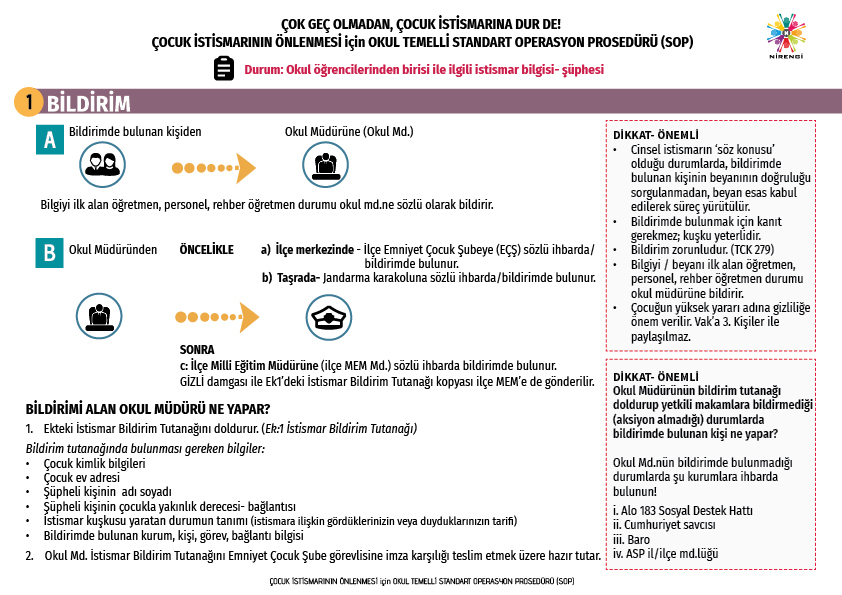 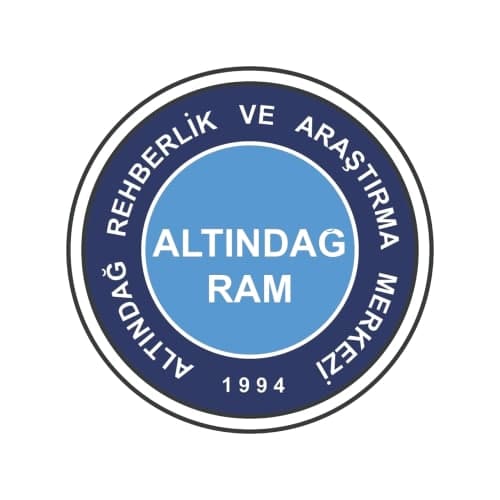 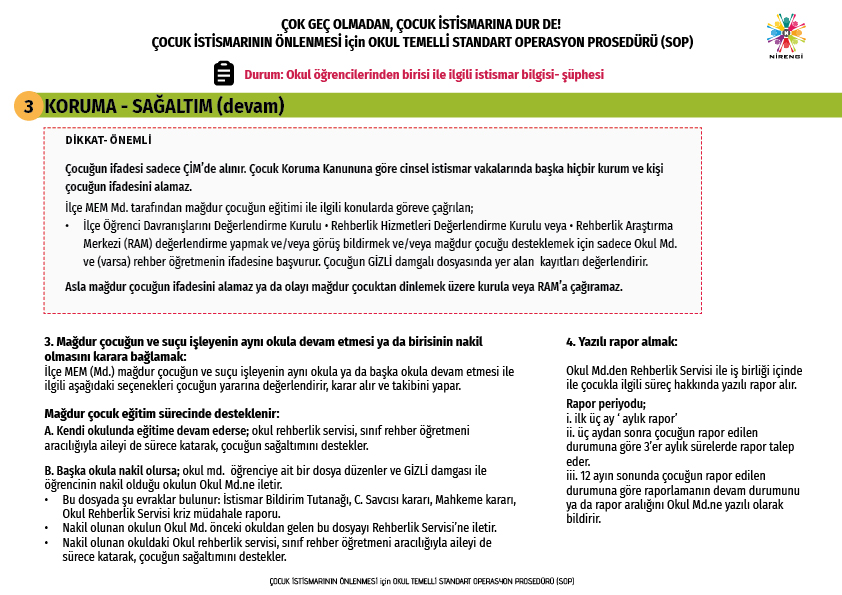 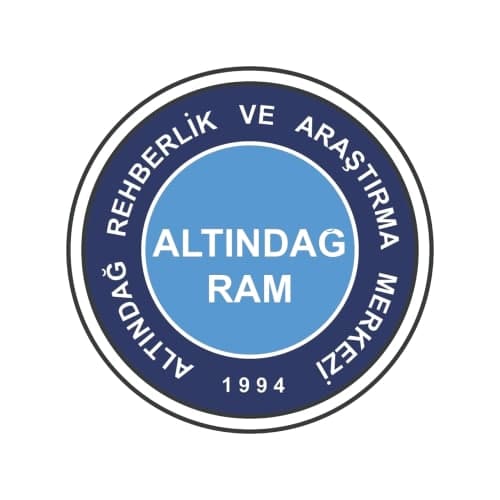 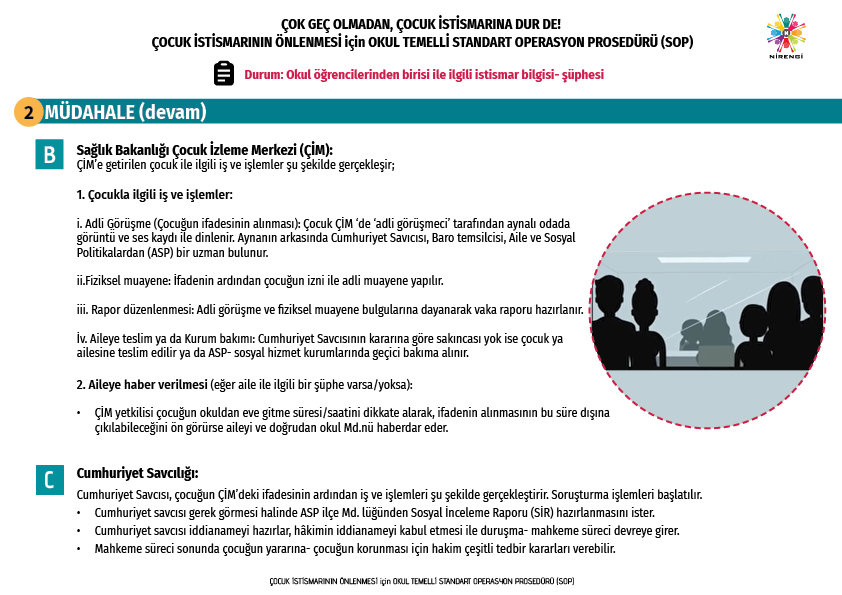 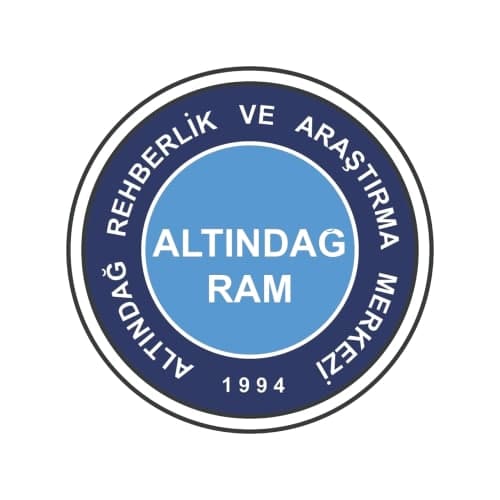 BİR ÇOCUK İSTİSMAR EDİLDİĞİNİ AÇIKLARSA NE YAPILMALI
Öğrencimiz bize böyle bir durumla geldiğinde ona nasıl tepki verdiğimiz, nasıl bir iletişim kuracağımız, nasıl bir yol izleyeceğimiz ve ona nasıl yardımcı olacağımız önemlidir.
“Sana inanıyorum”, “Bana söylediğine çok memnun oldum” gibi cümleler kurmak öğrenciye destek olduğumuzun göstergesidir.
İstismar vakalarında görüşme teknikleri uzmanlık gerektirdiği için varsa okulun rehber öğretmenine bilgi verin.
Okulunuzda rehber öğretmeniniz yoksa;
Çocukla özel olarak konuşmak için bir mekân bulun.
Çocuk anlatmaya başladığında duygularınızı ve sözel olmayan ifadelerinizi kontrol edin.
Çocuğun yanında rahat olmaya çalışın , abartılı tepkiler vermeyin ve paniklemeyin.
Çocuktan izin almadan ona dokunmayın. Dokunmanız ona istismar olayını hatırlatabilir.
Bu bilgiyi diğer öğretmenler ya da kişilerle paylaşmayacağınız konusunda çocuğa teminat verin. Fakat destek almak için yetkili kişilerle ve ailesiyle iletişime geçmek zorunda olduğunuzu söyleyin.
ÇOCUKLARLA İLETİŞİM ESNASINDA DİKKAT EDİLMESİ GEREKENLER
Çocuk anlatımda bulunurken susabilir. Bu durumda tepki vermeyin sadece bekleyin. Çocuğun tekrar anlatma ihtimali çok yüksektir.
Çocuğun size anlatacağı şeyler ya da çocuğun size gösterdiği izler sizi şok edebilir. Tepkileriniz hayati önem taşımaktadır. Sakin karşılamak çocuğu desteklemek için önemlidir.
Yaşadığı olayları anlatması için ona destek olun fakat vermek istemediği ayrıntılar için asla baskı yapmayın. Çocuğu sadece dinleyin yönlendirici ya da merak giderici sorular sormayın.
Tüm ilginizi çocuğa verin.
Çocuğun söyledikleri bitince başka bir şey söylemek isteyip istemediğini sorun. 
Çocuk gittikten sonra;  çocuğun anlattıklarını çocuğun ifade ettiği biçimde, hiç değiştirmeden yetkililere vermek üzere raporlaştırın .
ÇOCUKLA GÖRÜŞME YAPARKEN KAÇINILMASI GEREKEN SORU VE İFADELER
Çocuğun kendini yargılamasına ve tereddütte düşmesine neden olacak sorulardan ve ifadelerden kesinlikle kaçının! Unutmayın ki, çocuğa uygun olmayan bir biçimde soru sormak/sorgulamak, durumla ilgili sonraki değerlendirmelere zarar verecek ve gerçeklerin ortaya çıkmasını engelleyecektir.

“Bunun olduğundan emin misin” ?
“Doğru mu söylüyorsun” 
“Bu bir daha olursa bana haber ver”. 
“Neden karşı koymadın”. 
“Şimdiye kadar neden anlatmadın” gibi cümleler kurmayın.